Fig 4. The double-folding-model (DFP) potentials for elastic scattering of the $^{16}$O + $^{16}$O system at $E/A$ = ...
Prog Theor Exp Phys, Volume 2016, Issue 6, June 2016, 06A106, https://doi.org/10.1093/ptep/ptw072
The content of this slide may be subject to copyright: please see the slide notes for details.
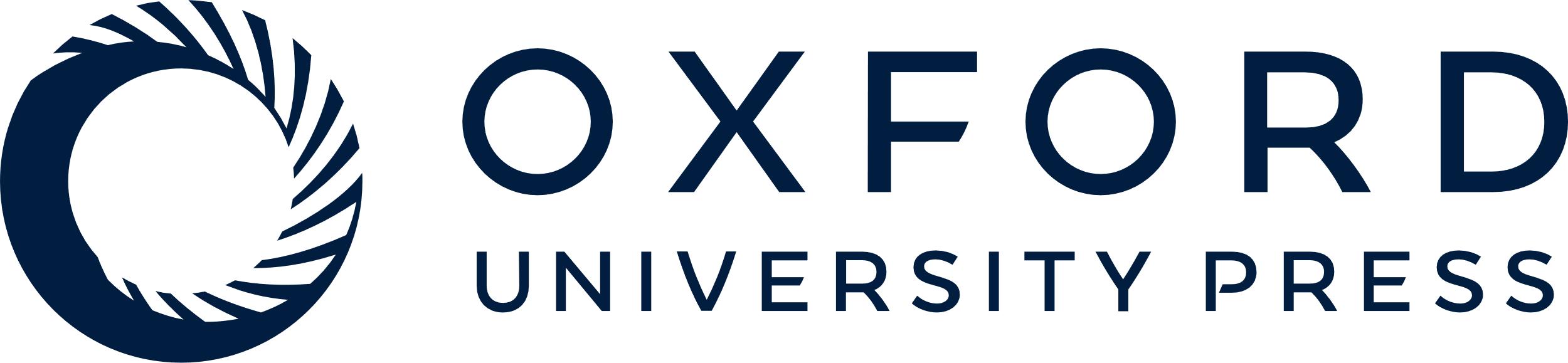 [Speaker Notes: Fig 4. The double-folding-model (DFP) potentials for elastic scattering of the $^{16}$O + $^{16}$O system at $E/A$ = 70 MeV (left) and
       of the $^{12}$C + $^{12}$C system at $E/A$ = 135 MeV (right).
       The dotted curves show the result without the 3NF effect (CEG07a), while the solid (CEG07b)
       and dashed (CEG07c) curves are the results with the 3NF effect. The figures are taken from
       Ref. [23].


Unless provided in the caption above, the following copyright applies to the content of this slide: © The Author(s) 2016. Published by Oxford University Press on behalf of the
     Physical Society of Japan.This is an Open Access article distributed under the terms of the Creative Commons
      Attribution License (http://creativecommons.org/licenses/by/4.0/), which permits unrestricted reuse,
      distribution, and reproduction in any medium, provided the original work is properly cited.
      Funded by SCOAP3]